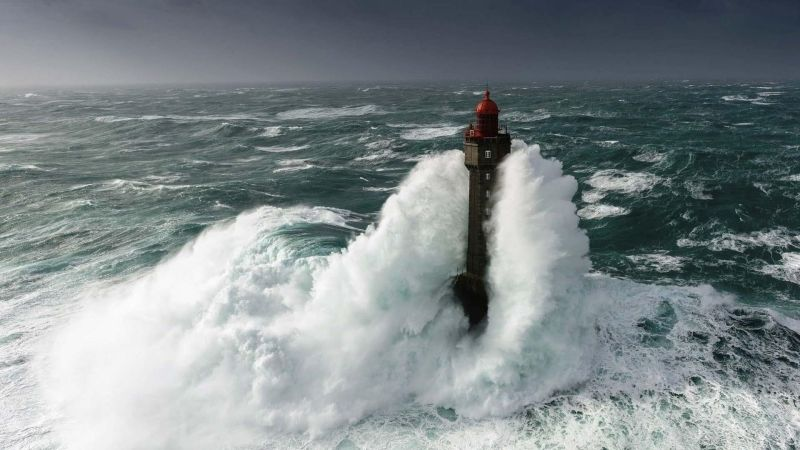 Sinop-Gerze 
Deniz Feneri 
İlk Modern Fener

1943
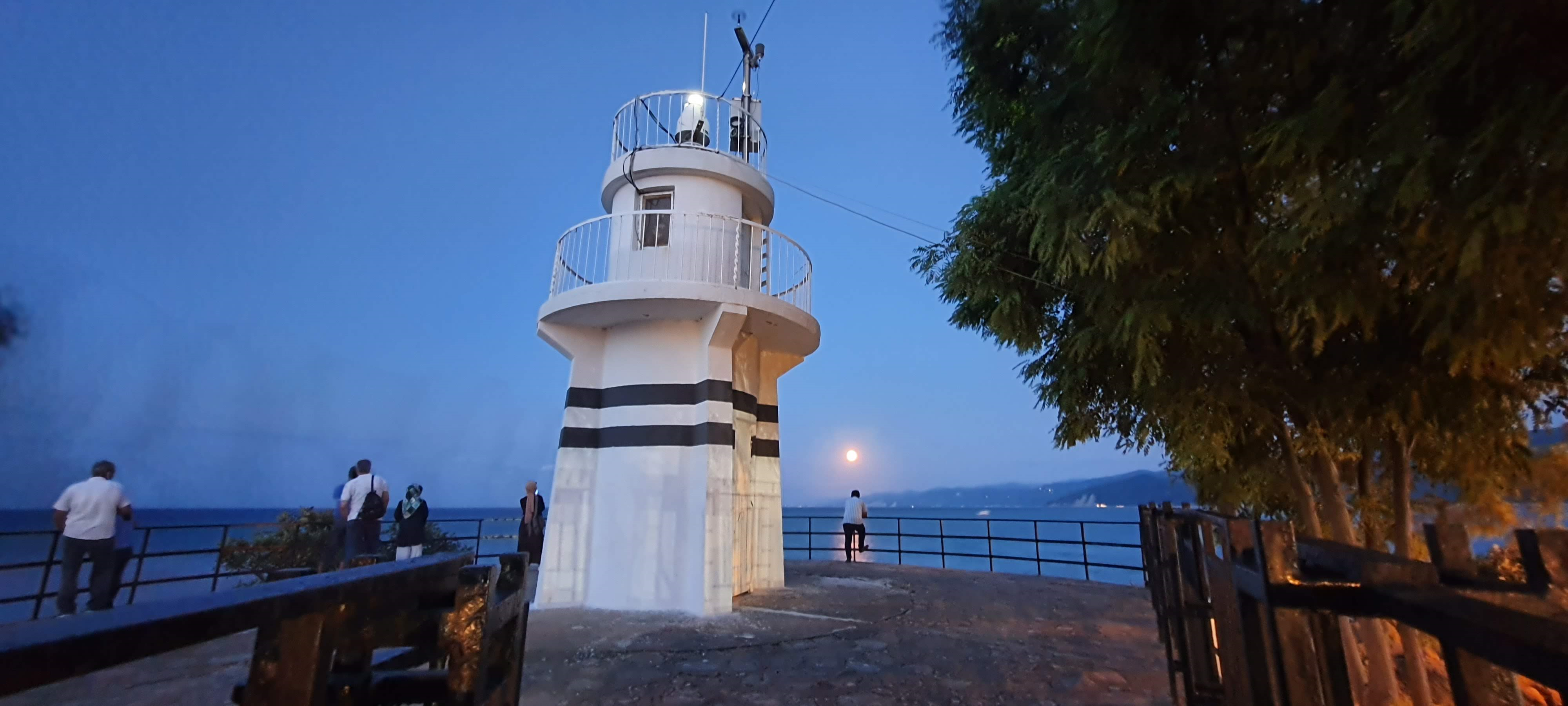 Kuzey Fransa
La Jument Deniz Feneri 

1904
1
[Speaker Notes: ‘Döktüğün beton, toprağın altında kalsa bile güzel olmalı.’]
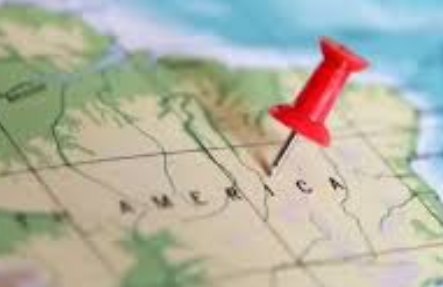 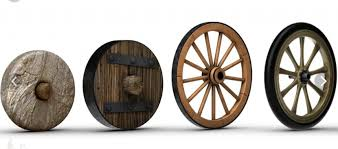 ÇEVRESEL ETKİLERE
HAZIR BETON
FATİH ÖZER
Yüksek İnşaat Mühendisi , İTÜ 2002,EGE Ü. 2024
Hazır Beton Kalite Şefi Ege Bölgesi -BETONSA
ÇİMENTO ve BETON KAYNAKLI 
KARBON EMİSYONU*
ÇİMENTO
TÜRKİYE (2021)
BETON
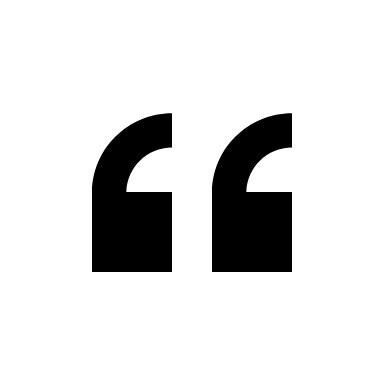 >4 milyar ton / yıl
~ 550 kg / kişi / yıl
~ 1,5 kg / kişi / gün
Beton: 105 milyon m3
Çimento: 82 milyon ton
>10 milyar m3/yıl
~ 1,3 m3 / kişi / yıl
~ 8,4 kg / kişi / gün
Dünyada sudan sonra en çok tüketilen malzeme    BETON
2,7 GT / yıl
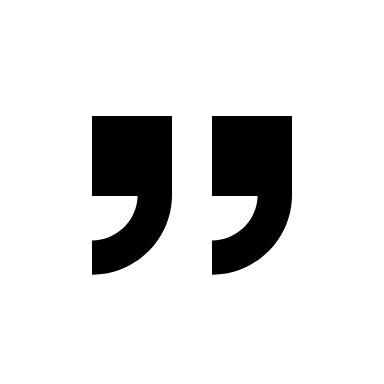 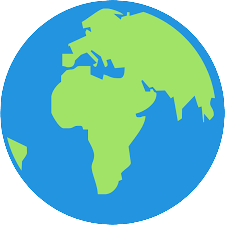 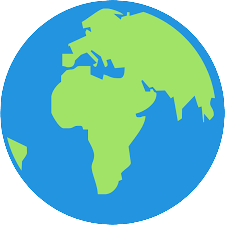 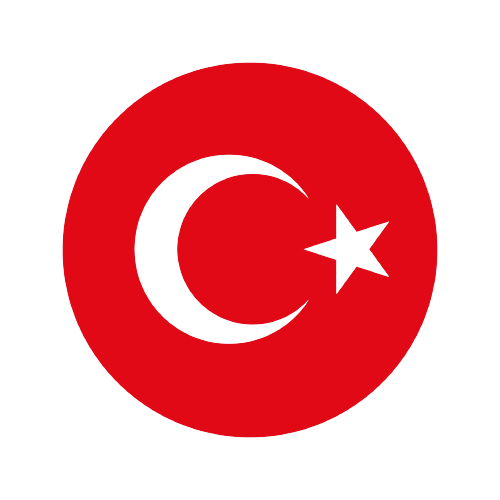 * Global Cement and Concrete Association
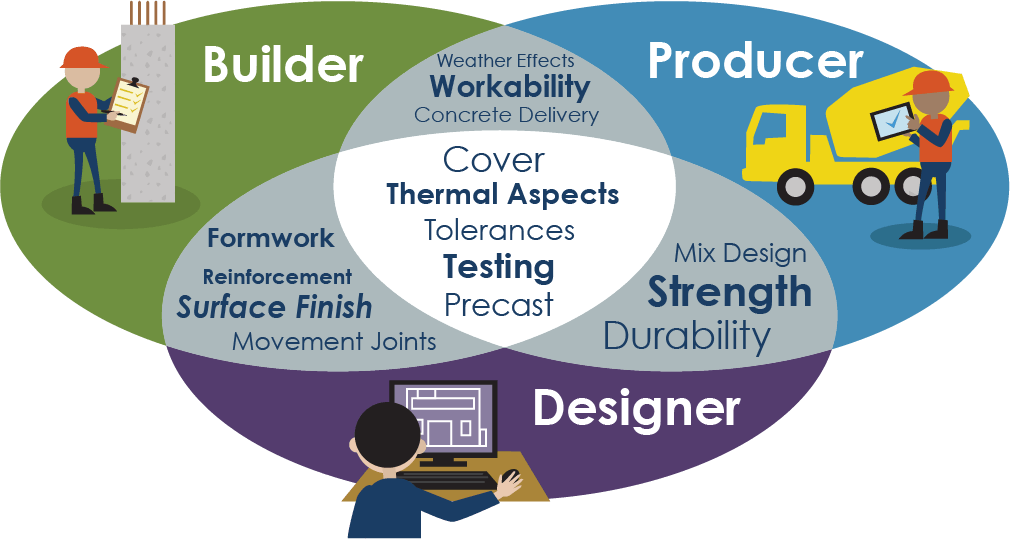 TAKIM OYUNU
Herkes %100’ünü vermeil.
* www.specifyingconcrete.ie
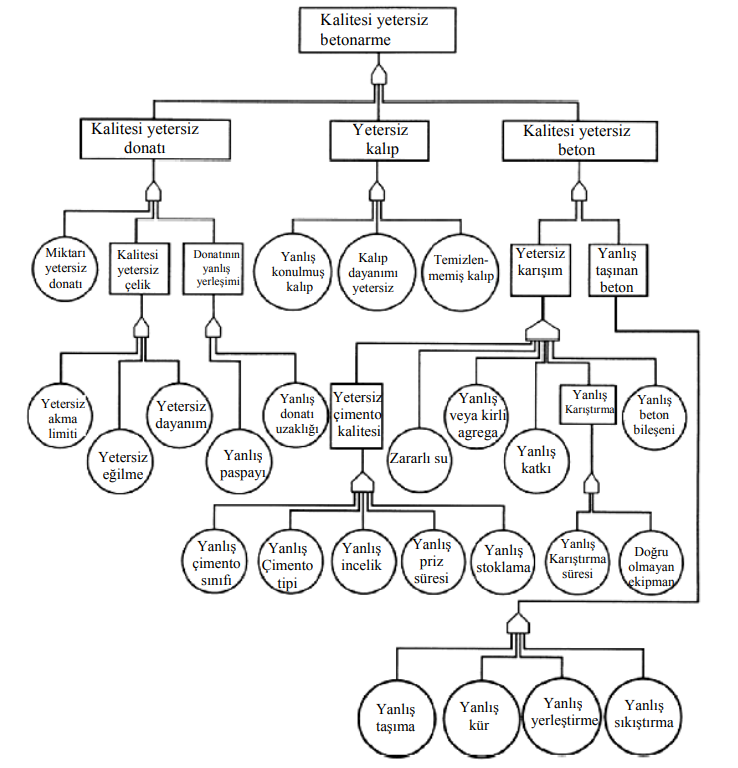 DÜRABİLİTE
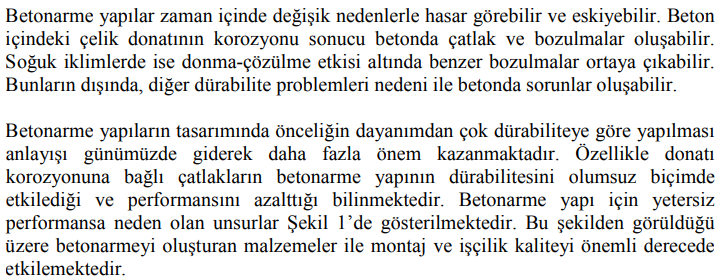 *BETONUN PERFORMANSA GÖRE TASARIMI: PERFORMANS SINIFLARI
Prof.Dr.M.A.Taşdemir, A.N.Kocatürk, M.Yerlikaya
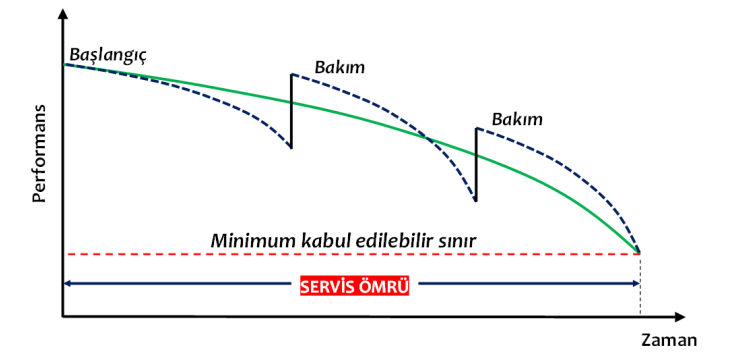 Beton performansı ve servis ömrü arasındaki ilişki
Beton; hizmet göreceği koşullara göre tasarlanmış, iyi bir kalite kontrol sisteminden geçmiş, standartlara uygun bir şekilde yerleştirilmiş ve bakımı yapılmışsa uzun yıllar hiçbir onarım gerektirmeden görevini yerine getirmektedir, ancak çeşitli iç ve dış etkiler altında betonun dolayısıyla yapının performansının düştüğü durumlar olmaktadır.
*THBB AKADEMİ TEKNİK BÜLTEN-10
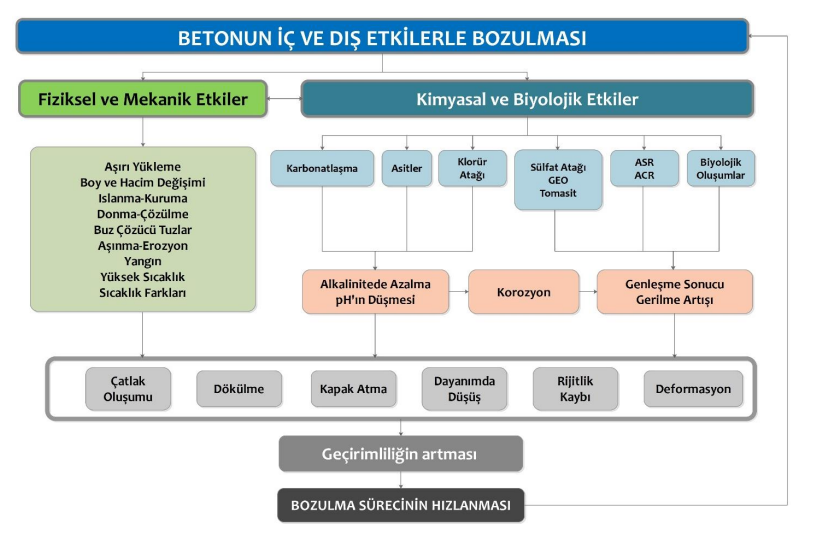 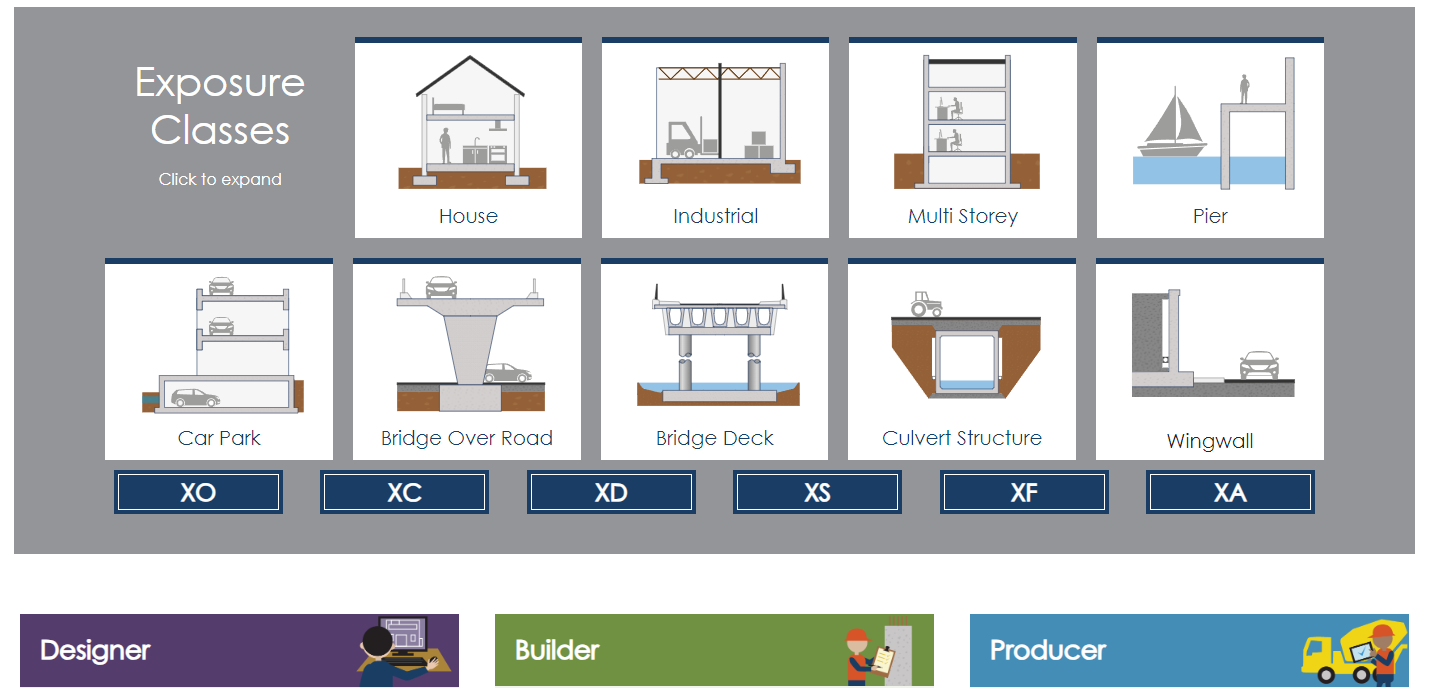 * www.specifyingconcrete.ie
8
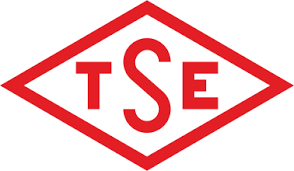 TS EN 206 ve bu standardın ulusal eki olan TS 13515, betonun çevresel etki sınıflarını ve bu sınıflara göre betonun gerekliliklerini belirtmektedir.
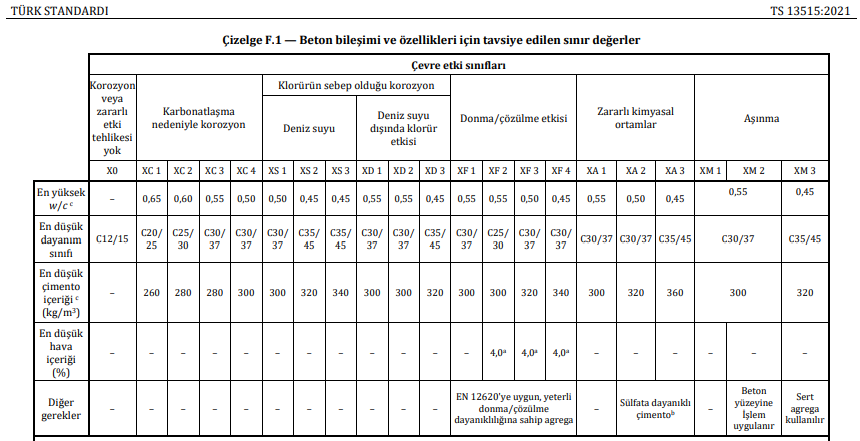 9
Hepsinin adı C30/37 olsa da aslında  C35/45 ve C40/50 betonlar
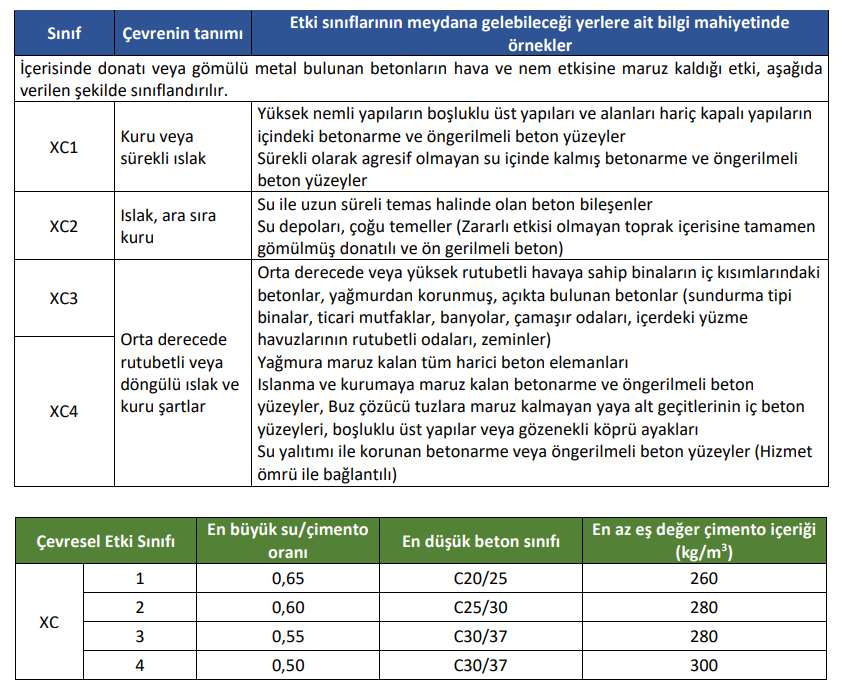 Beton da yaşlanır.
Betonda karbonatlaşma, betonun içindeki hidratasyon ürünü olan kalsiyum hidroksit (Ca(OH)2) bileşeninin betona nüfuz eden karbondioksit (CO2) ile reaksiyona girerek kalsiyum karbonat (CaCO3) oluşturması sürecidir.
Karbonatlaşmanın sebep olduğu korozyon
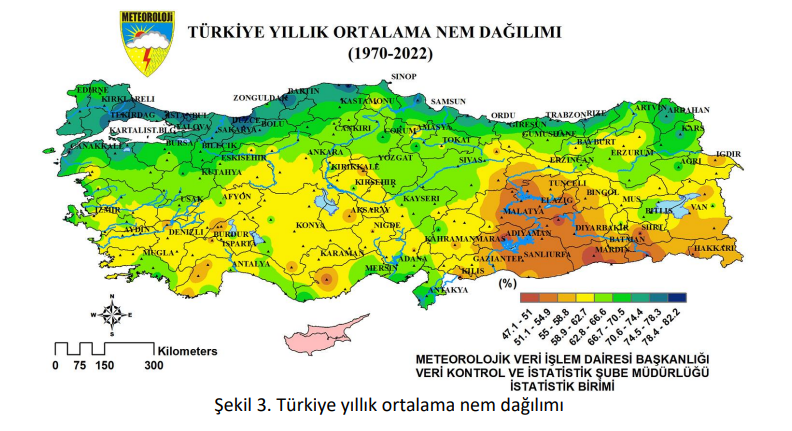 10
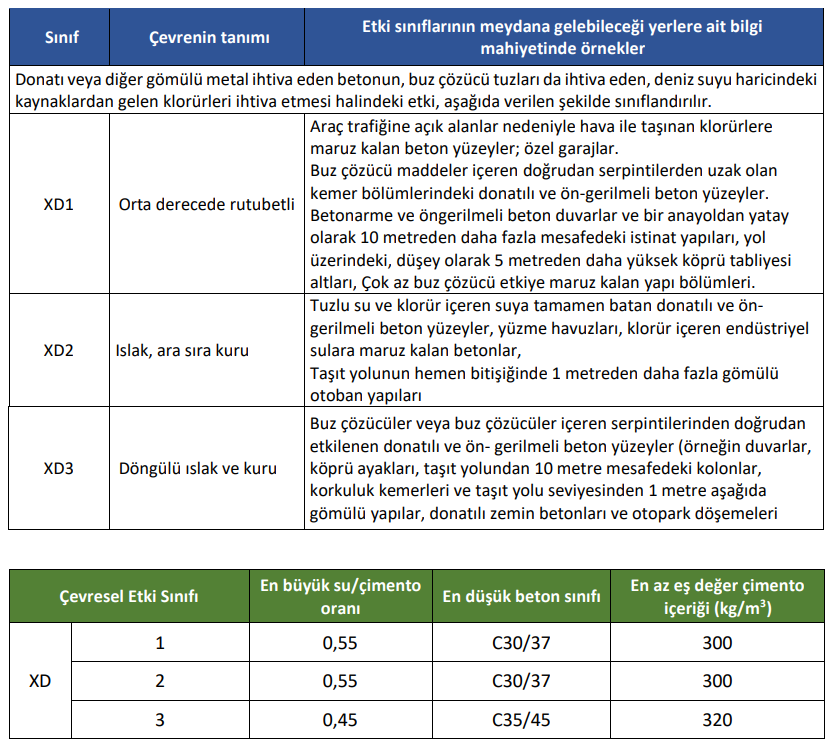 Donatı da paslanır.
Klorür kaynaklı beton korozyonu, klorür tuzlarının beton yapı elemanlarındaki çelik donatıyı etkileyerek çelik donatının korozyonuna neden olan bir tür beton bozulmasıdır.
havadaki klorür iyonları
kar tuzlama
buz çözücü kimyasallar
klorür içeren kimyasal katkılar
kirlilik
Deniz suyu haricindeki klorürlerin sebep olduğu korozyon
11
Deniz suyundan kaynaklanan klorürlerin sebep olduğu korozyon
Beton da yaşlanır.
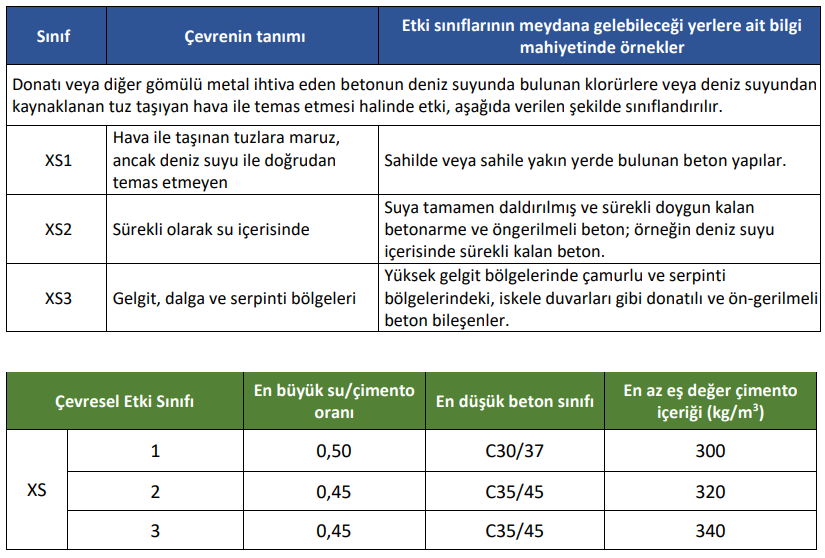 Deniz suyunda önemli miktarlarda bulunabilen tuzlar; sodyum klorür (NaCl), magnezyum klorür (MgCl), magnezyum sülfat (MgSO4), kalsiyum sülfat (CaSO4), potasyum klorür (KCl) ve potasyum sülfat (K2SO4) olarak sıralanabilir.
12
Deniz suyundan kaynaklanan klorürlerin sebep olduğu korozyon
Betonda deniz suyu etkisi birçok etkenin birlikte bulunduğu bir durumdur. Bu etkilerden özellikle klora bağlı korozyon en hızlı hasar oluşturan mekanizmadır, ancak deniz suyu ile teması olan bazı yapılarda sülfata dayanıklı çimento kullanılması gerekliliğine dair yanlış bir algı bulunmaktadır.
Ayrıca beton tasarımı kadar önemli bir diğer husus da pas payı tabakasıdır. Uzun servis ömrüne sahip bir deniz veya liman yapısı elde etmek için geçirimsiz bir beton kullanılmalı, uygun pas payına sahip, çatlak içermeyen elemanlar elde edilmelidir
Yanlış bir algı 
C3A içeriği için sınır var.
Oysa çimentodaki C3A bileşeni klorür iyonlarını bağlayarak Friedel tuzu oluşturmakta ve klorür geçirimsizliğine olumlu katkıda bulunmaktadır. Bu nedenle deniz suyu etkisi olan yapılarda klorür etkisinin baskın etki olduğu dikkate alınıp çimento seçimi buna göre yapılmalıdır.
13
Buz çözücü maddenin de bulunduğu veya bulunmadığı donma/çözülme etkisi
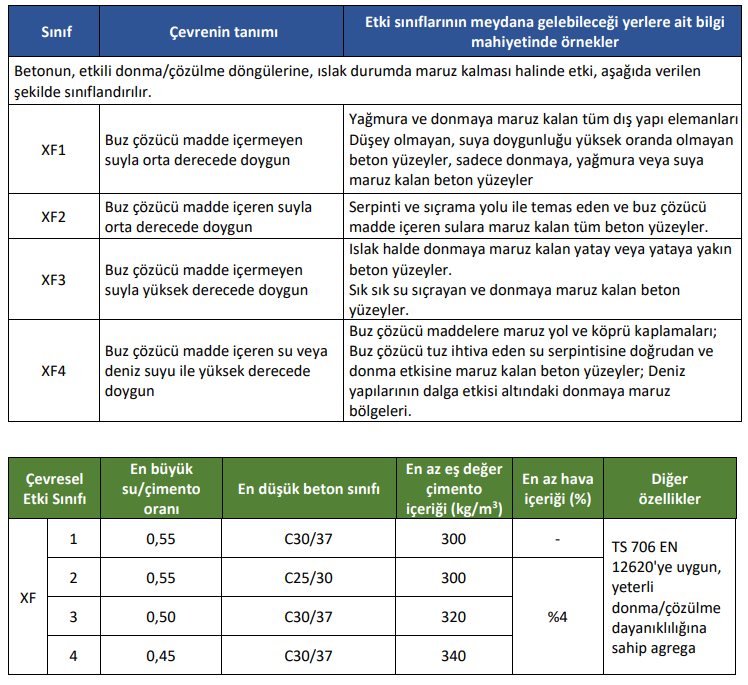 Beton da bozulur.
Betonda donma-çözülme etkisi, beton bünyesindeki suyunun donma ve ardından tekrar çözülme süreçleri sonucu meydana gelen bir tür beton bozulmasıdır.
14
Betonun kimyasal etkilere maruz kalması
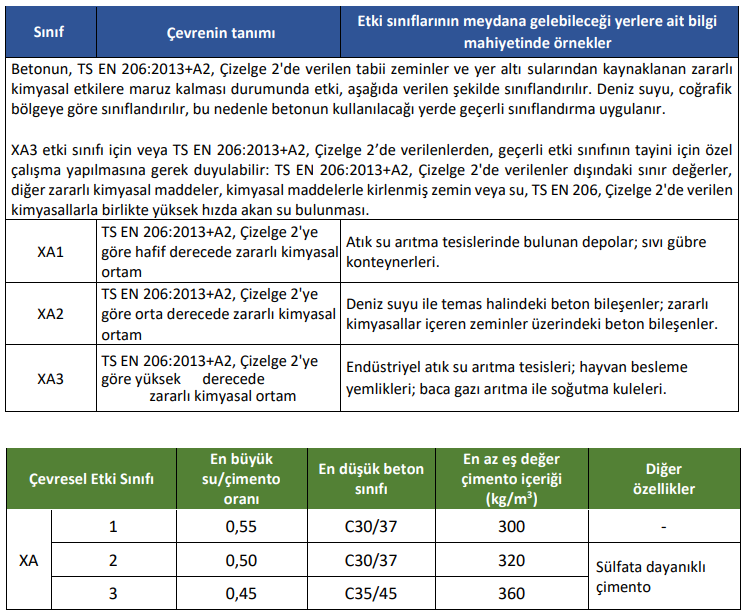 Beton da genleşir.
Gerek doğal sularda gerekse atık sularda çeşitli sülfatlar az veya çok miktarlarda bulunurlar. Özellikle yeraltı sularında sülfat iyonlarının miktarı çok fazla olabilir. Bazı zeminlerde de zararlı olabilecek miktarlarda sülfat iyonu bulunur. Bu sülfat iyonları betona nüfuz ederek burada çimentonun hidratasyonuyla elde edilen kalsiyum hidroksit (CH) ve kalsiyum aluminat hidratlarla (C-A-H) reaksiyona girerek, sırasıyla alçı ve etrenjit adı verilen ürünler oluştururlar.
15
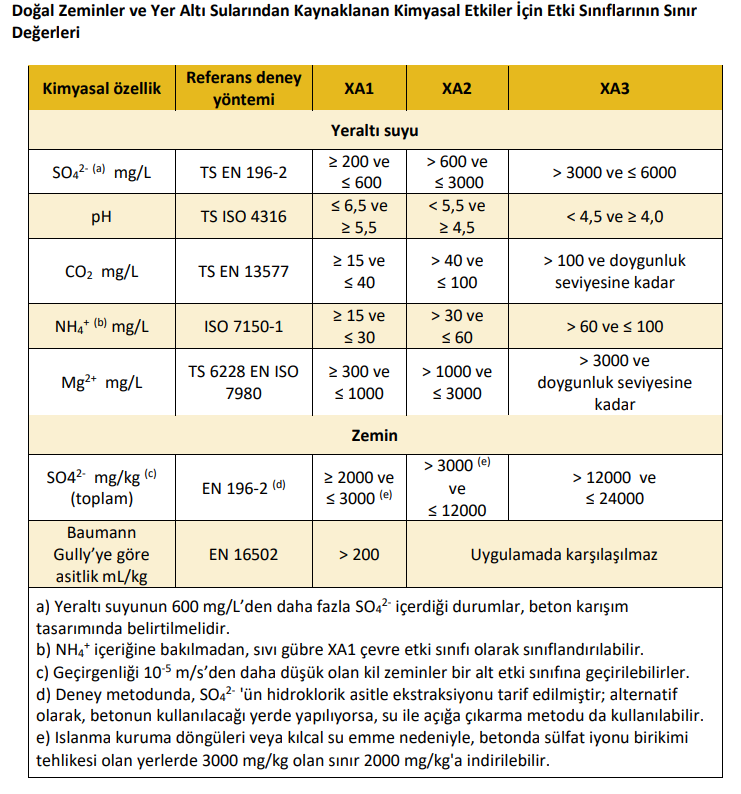 16
Betonun mekanik aşınma
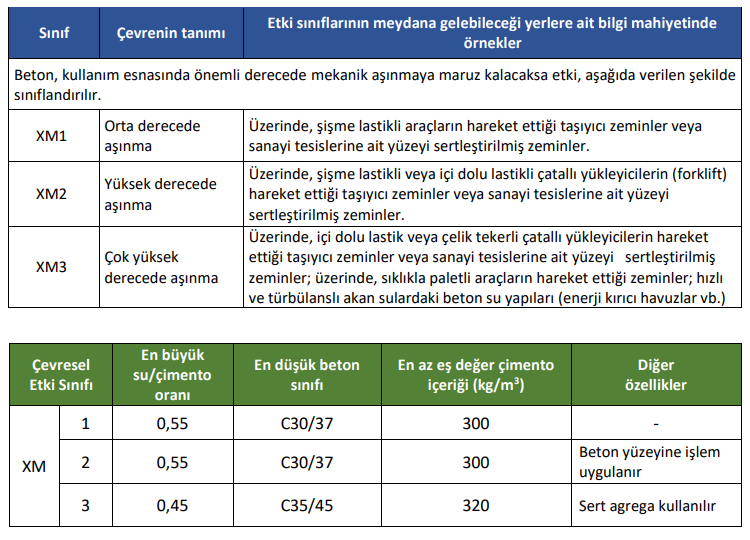 Beton da aşınır.
17
Alkali silika reaksiyonu etkisiyle donatının korozyonu
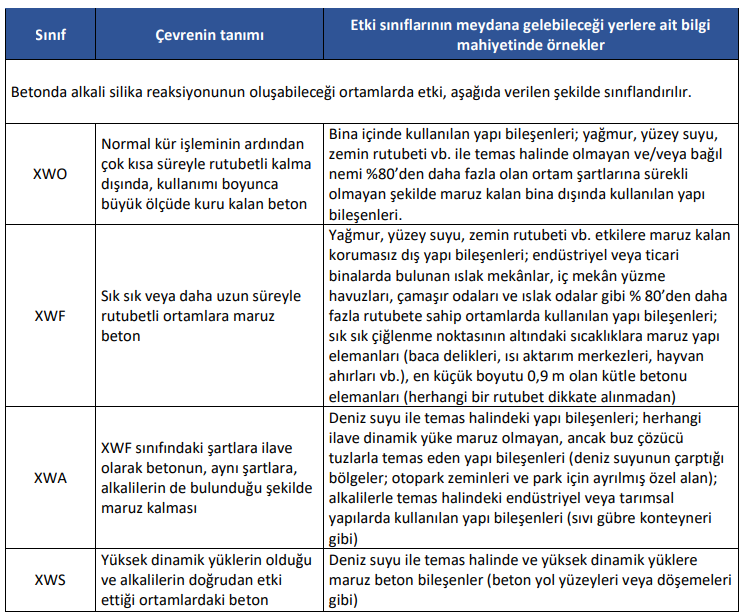 Beton da aşınır.
18
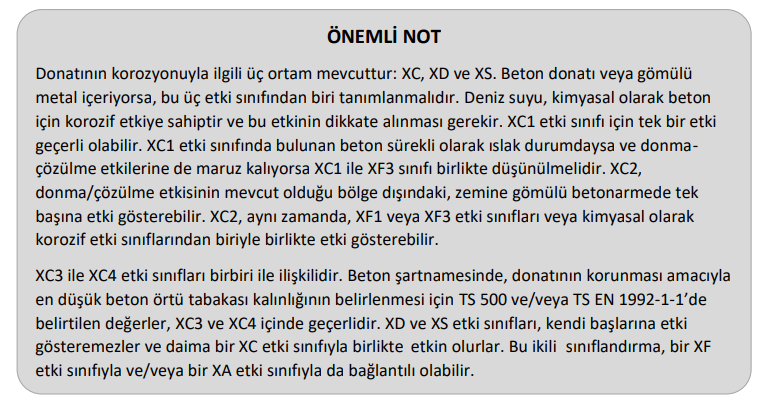 19
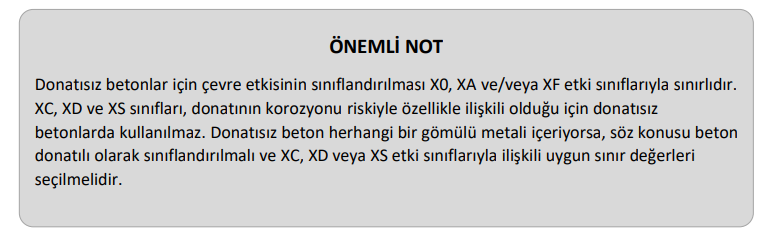 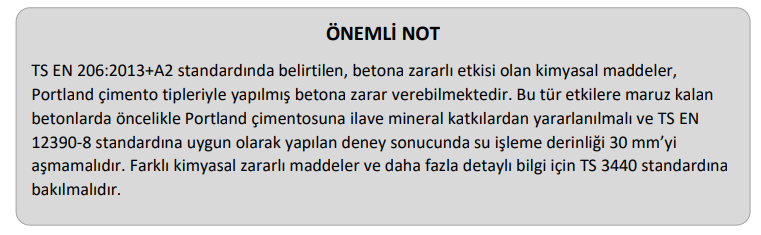 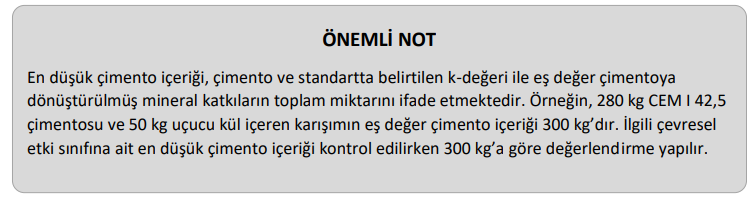 22
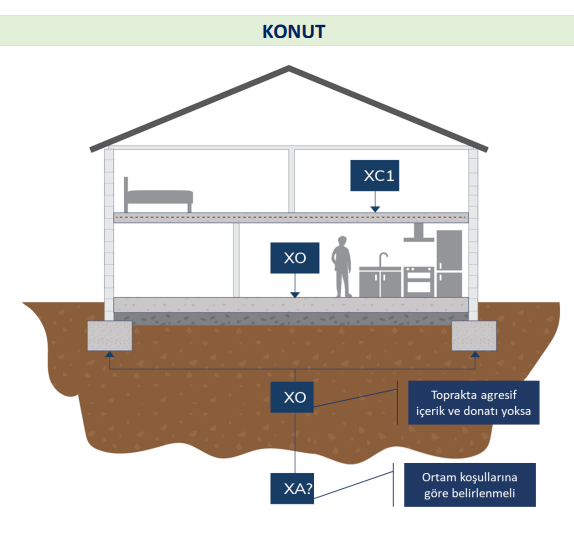 23
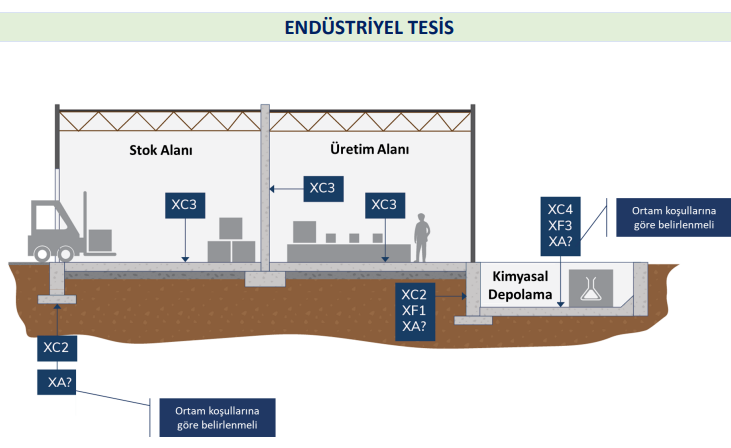 24
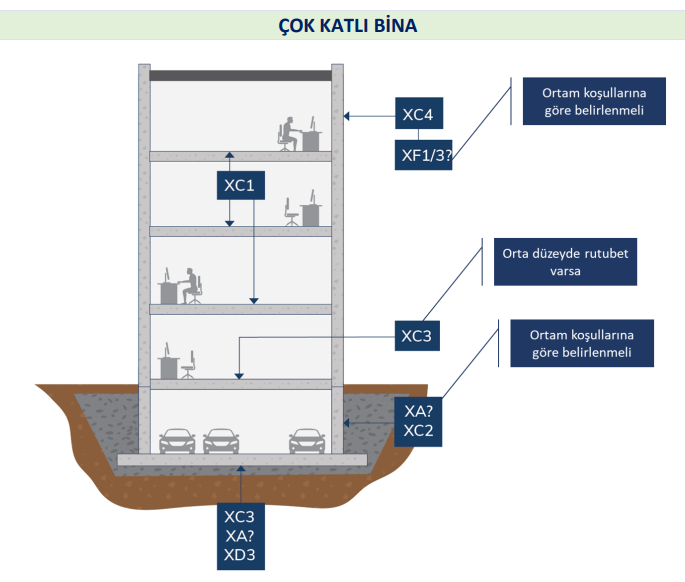 25
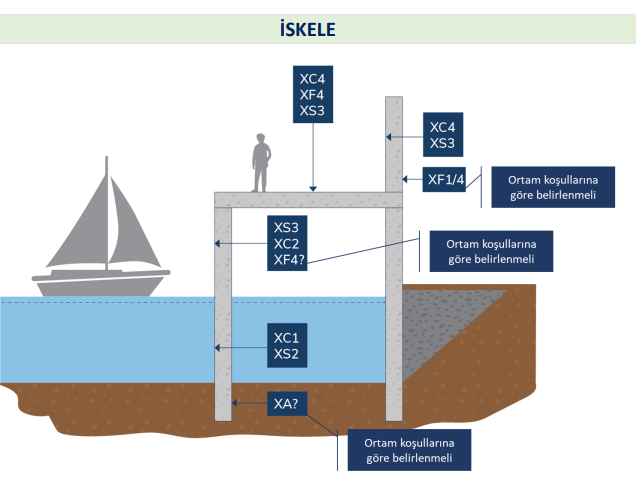 26
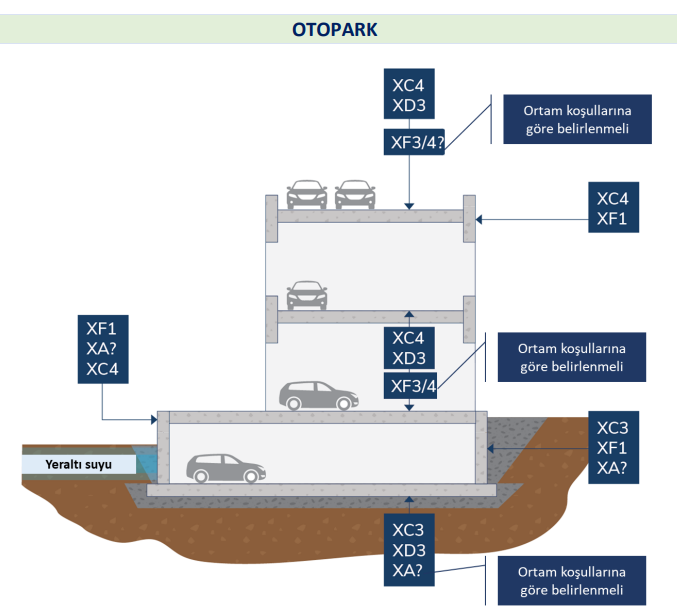 27
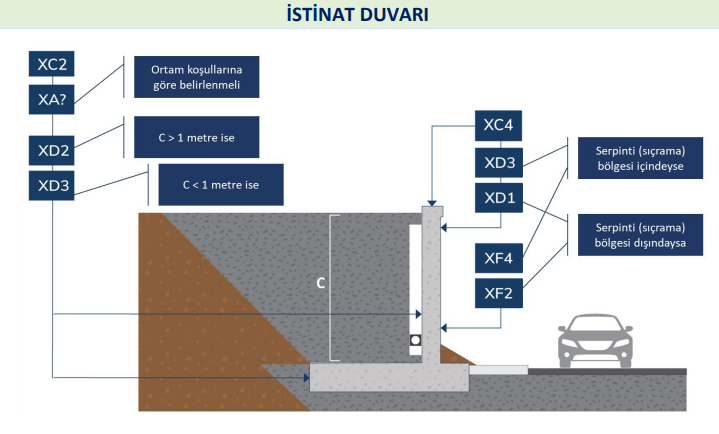 28
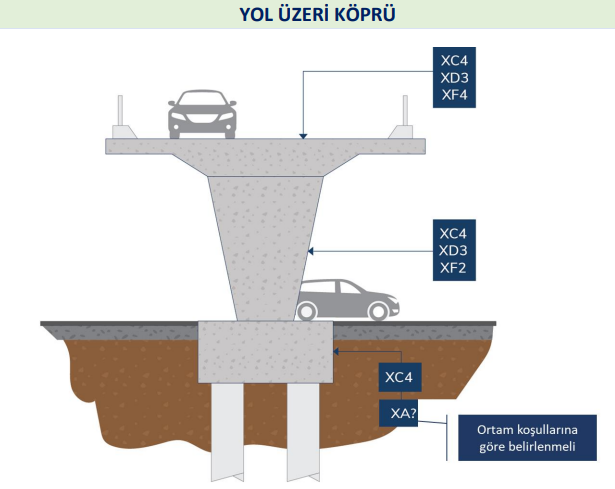 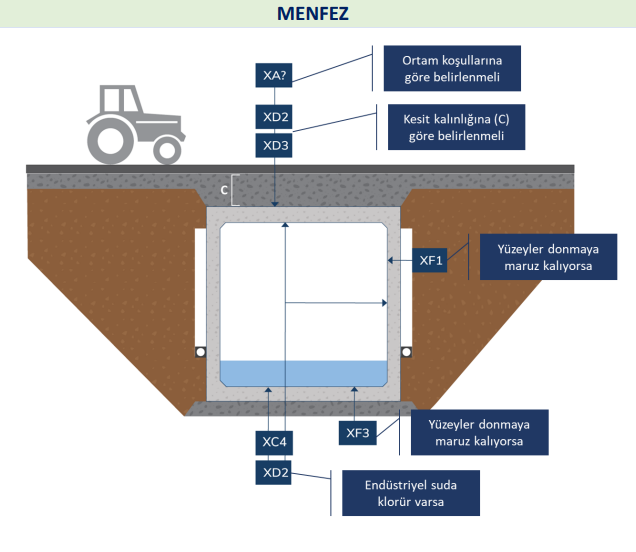 29
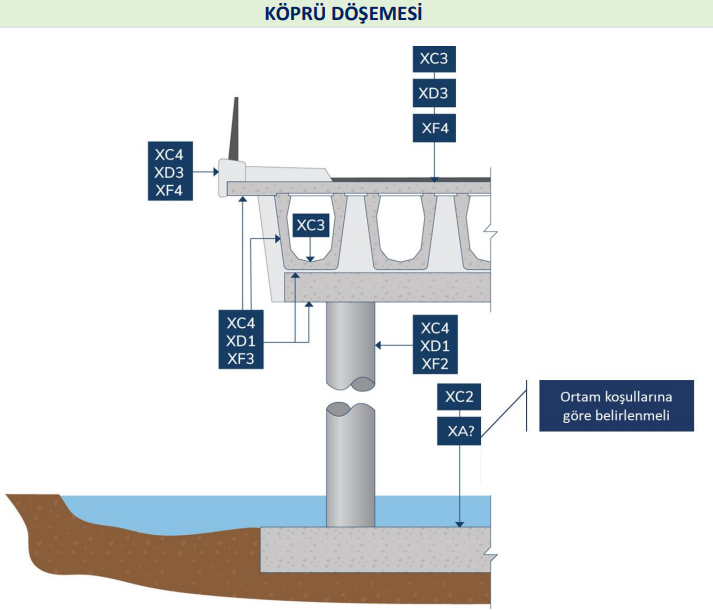 30
DİNLEDİĞİNİZ İÇİN 
TEŞEKKÜRLER.
31